Формы  работы с семьей по пропаганде логопедических знаний
МБДОУ детский сад комбинированного вида
№ 52  «Ласточка»
Учитель-логопед   Решетникова Валентина Алексеевна
Детский сад – это воспитательно-образовательное учреждение, где начинается первое систематическое просвещениеродителей.
Чтобы достигнуть поставленной цели, необходимо:
Установить партнерские отношения с семьей;
Вызвать родителей на диалог;
Создать атмосферу общности интересов;
Обогатить  воспитательные умения родителей;
Поддерживать уверенность в необходимости комплексного воздействия на ребенка.
Ключевая форма работы с семьей - индивидуальная
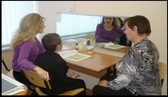 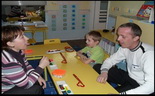 Родительские собрания – это заранее запланированные и организованные встречи с родителями
Индивидуальные тетради
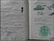 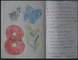 Открытые занятия -  прекрасный путеводитель   для занятий с ребенком дома
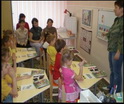 Умеешь сам – научи другого
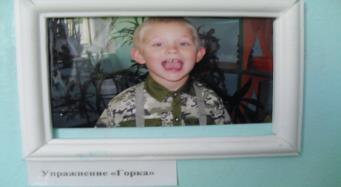 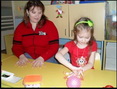 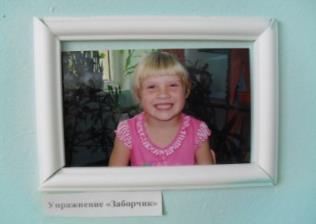 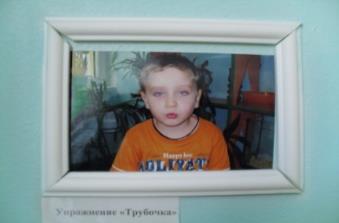 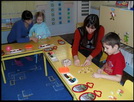 Родительская   практика
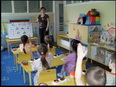 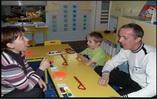 Педагогическая библиотека
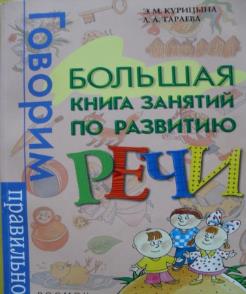 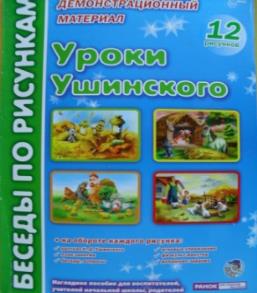 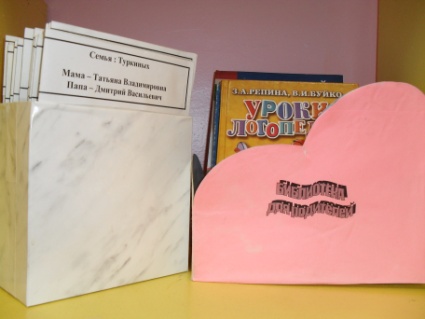 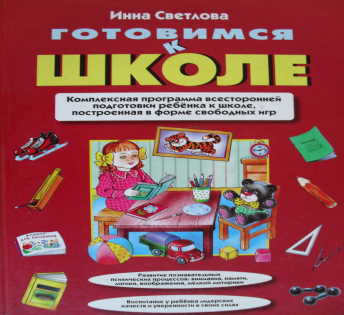 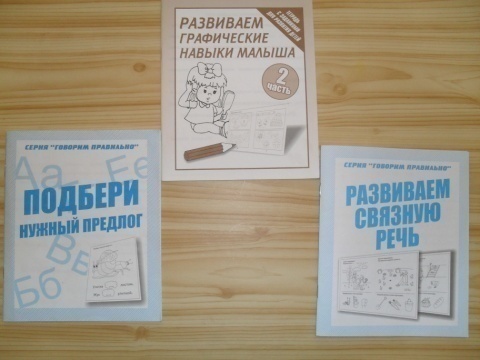 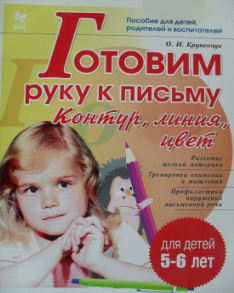 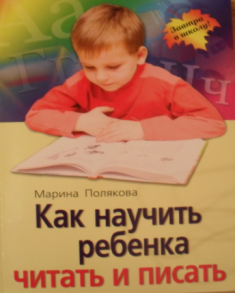 Родительская почта
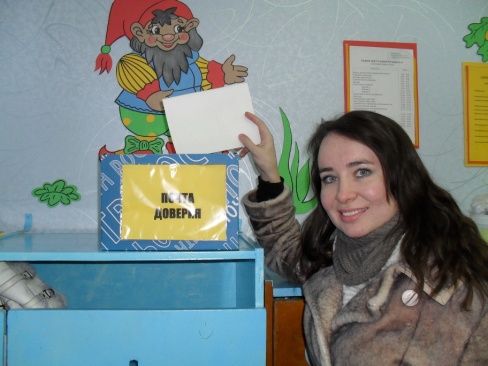 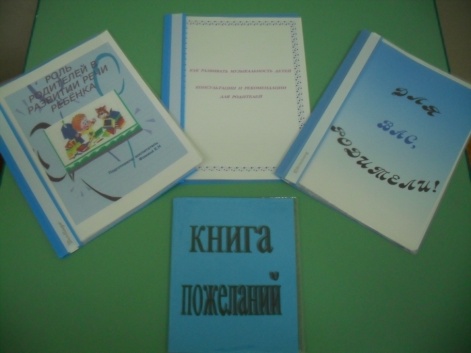 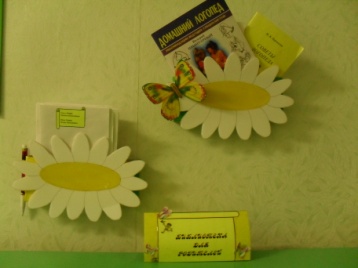 Библиотека игр
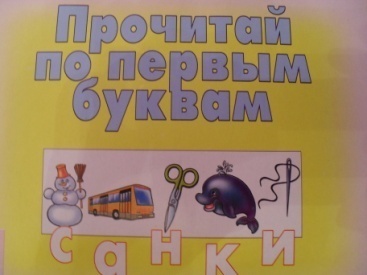 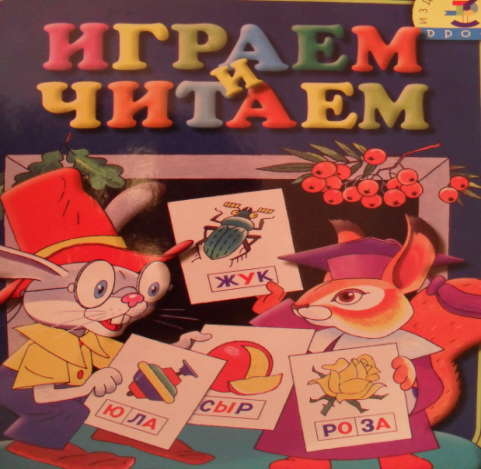 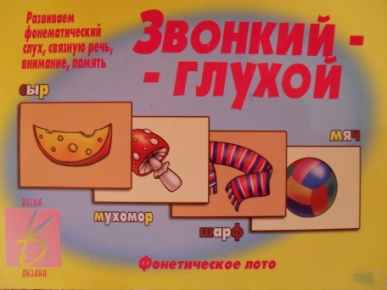 Наглядная информация
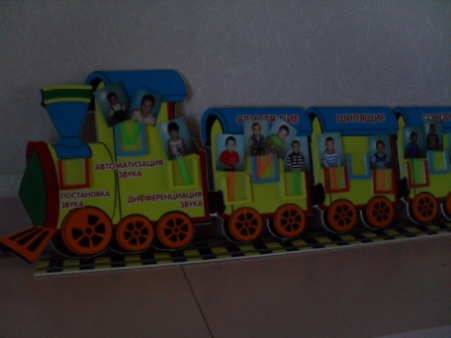 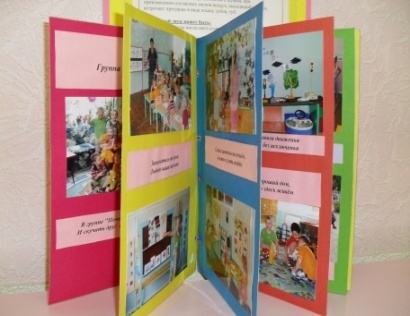 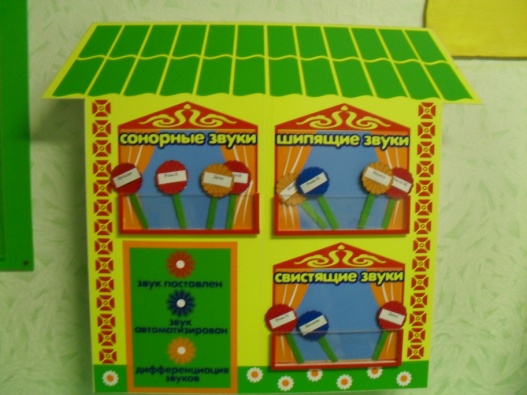 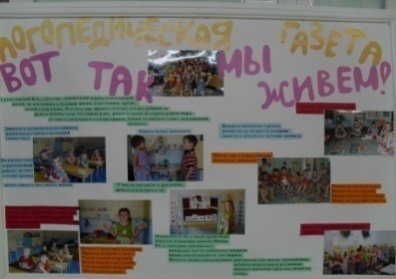 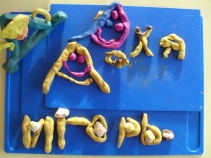 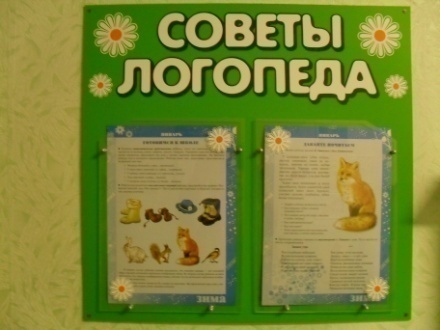 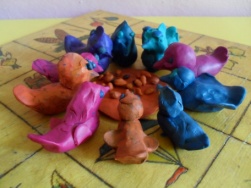 Родительские пятиминутки
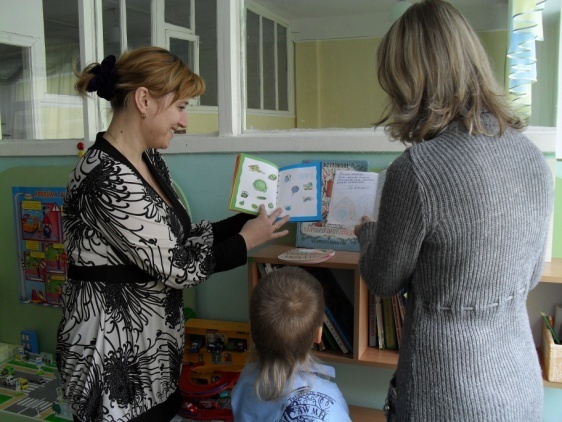 Наши дети - это наша старость.
Правильное воспитание -  
       это наша счастливая старость,
Плохое воспитание – это наше
     будущее горе,
                                  это наши слёзы,
                                                                 наша вина,
перед другими людьми, 
                             перед всей страной.
А.С.Макаренко